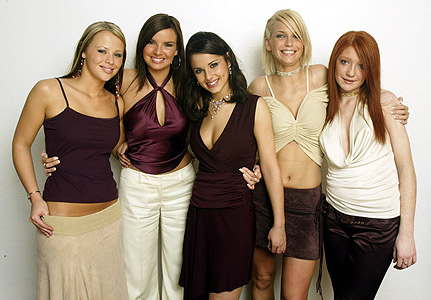 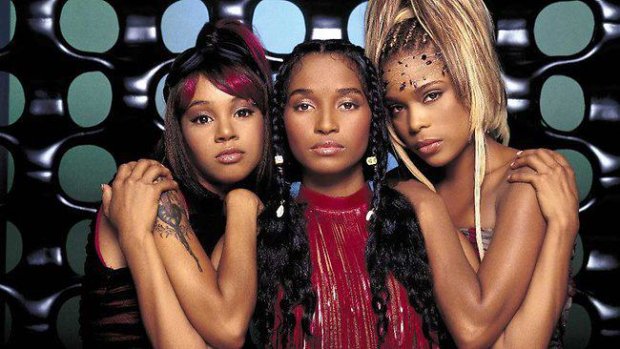 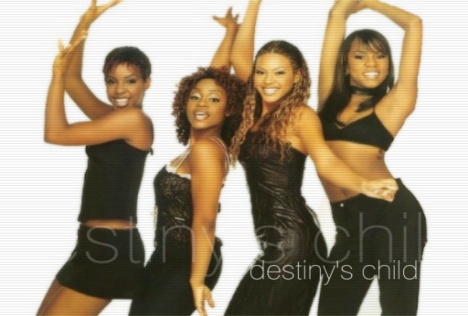 DZIEWCZYNY KONTRA CHŁOPAKI
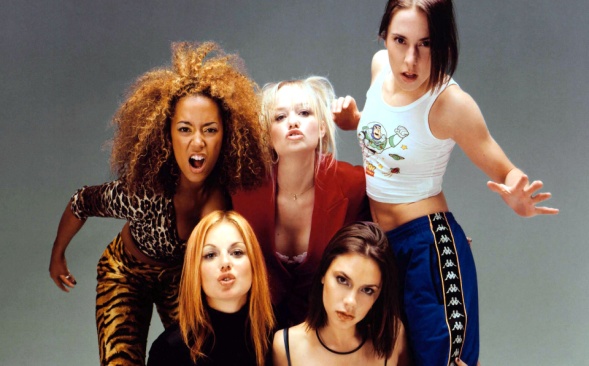 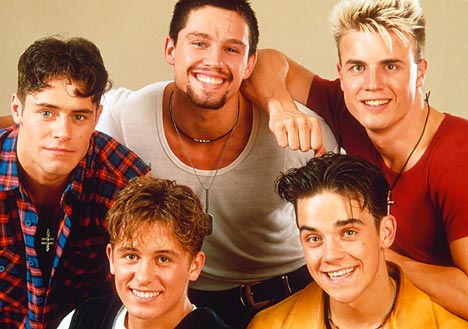 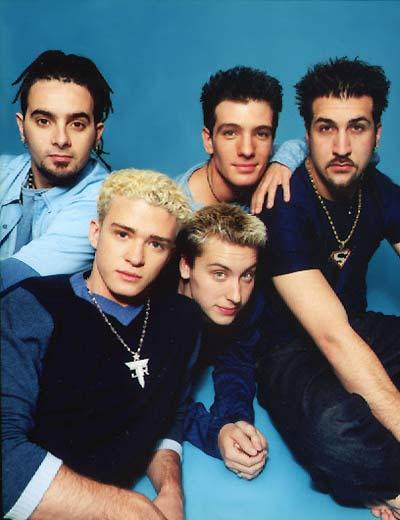 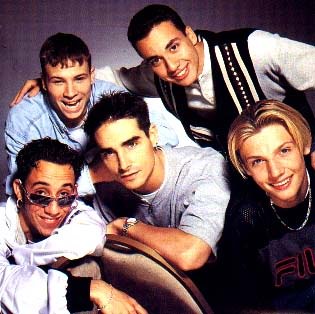 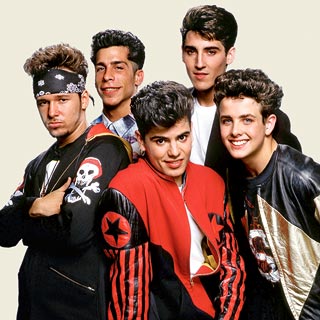 DZIEWCZYNY czyli GIRLSBANDY
Girlsband – popowa grupa wokalna, składająca się z młodych kobiet. Utwory wykonywane przez girlsbandy są skierowane do nastoletniej młodzieży. Zespoły te przeważnie tworzone są od podstaw przez producentów wybierających na castingach kandydatki pośród setek lub nawet tysięcy dziewczyn. 
Członkom grup często tworzy się fikcyjne osobowości.
Wymaga się też od nich dyscypliny i pełnego podporządkowania producentom.
HISTORIA GIRLSBANDÓW
Moda na kobiece grupy powstała nie w latach 90., lecz znaczenie wcześniej.
W latach 60. szczyt popularności przypadł takim zespołom jak:		 	The Chiffons 		
  The Supremes
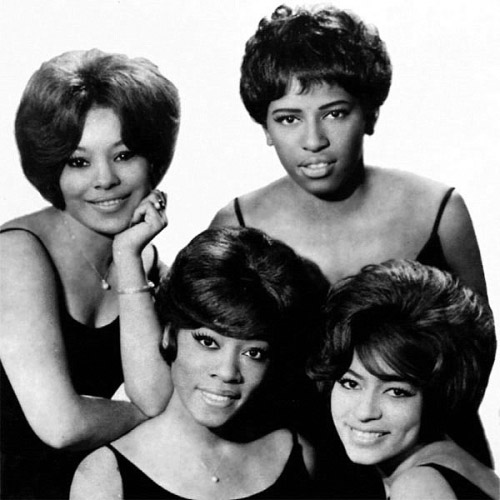 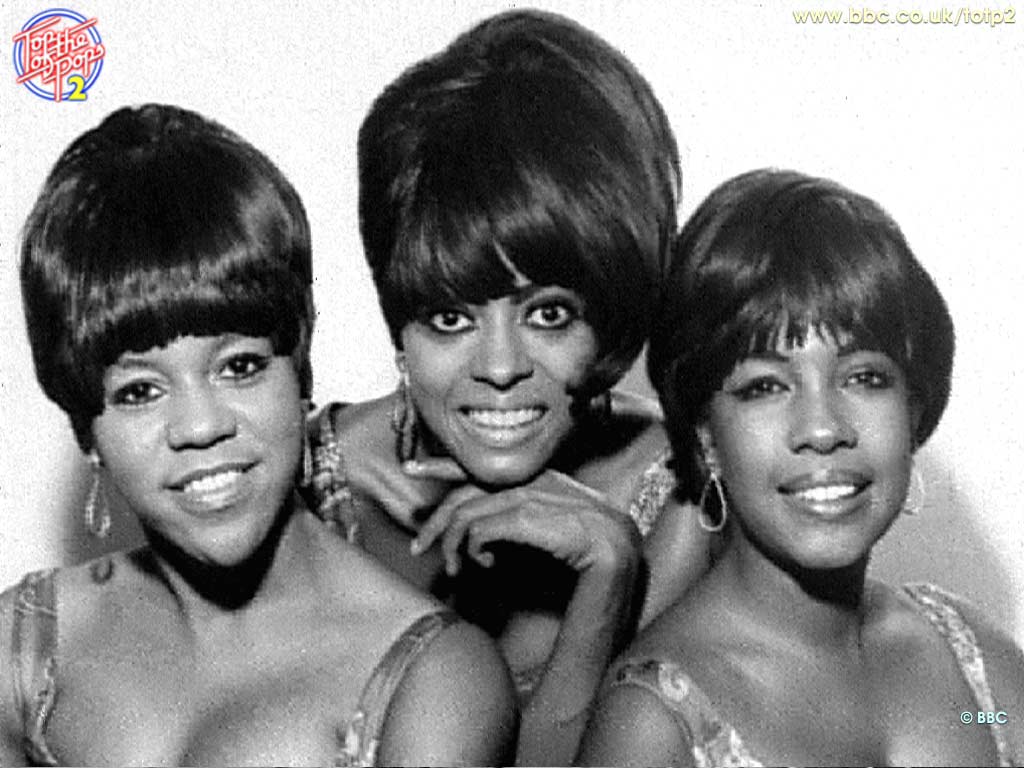 Także lata 80. wypromowały swoje kobiece grupy. Chętnie słuchano wówczas The Bangles, które nie dość, że śpiewały to dodatkowo grały na wszystkich instrumentach.

Lata 80. to ponadto okres 
triumfów 
Pointer Sisters 		i Bananaramy.
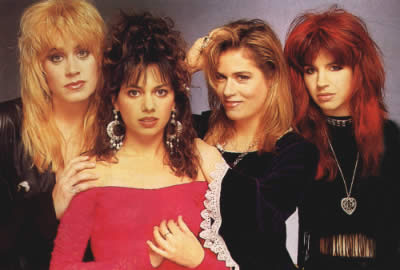 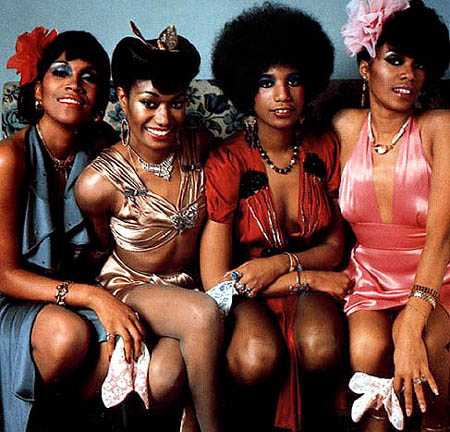 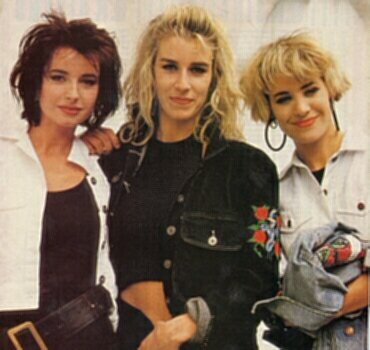 GIRL POWER!
Rozkwit popularności girlsbandów przypadł na drugą połowę lat 90. gdy światowe listy przebojów zdominowane były przez muzykę 
	Spice Girls. Wtedy też powstało hasło „GIRL POWER”!
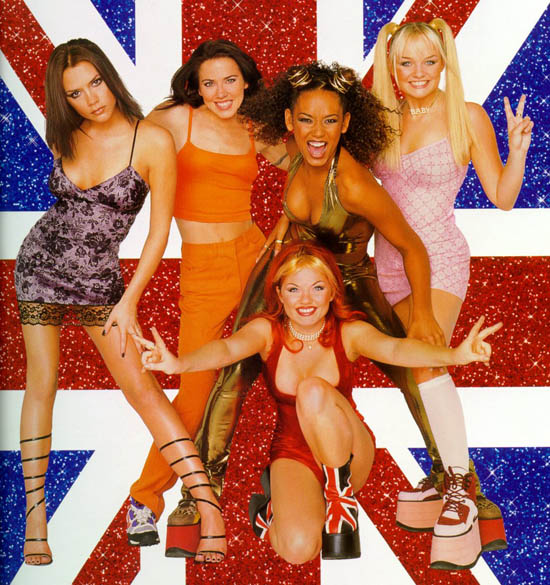 Największą wytwórnią popularnych w Europie girlsbandów od kilkunastu lat jest Wielka Brytania. Oprócz Spice Girls powstały  tam również zespoły takie jak: Eternal, All Saints, B*Witched, Atomic Kitten, Sugababes czy Girls Aloud.
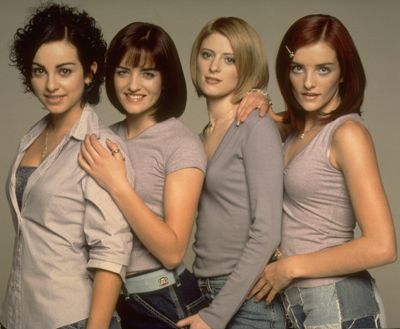 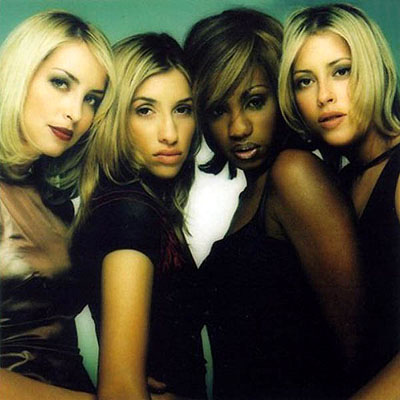 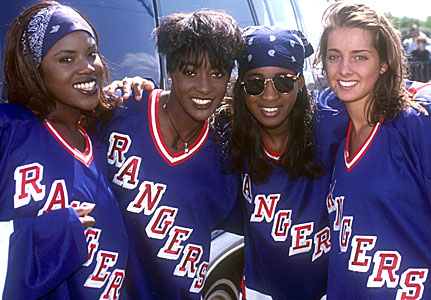 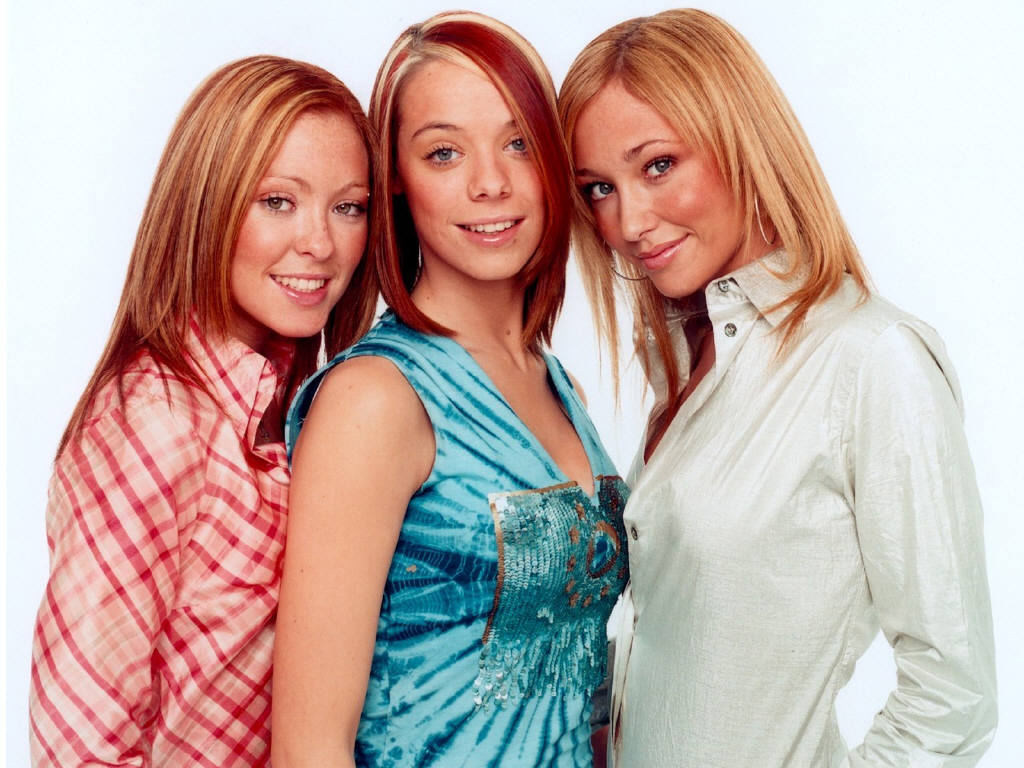 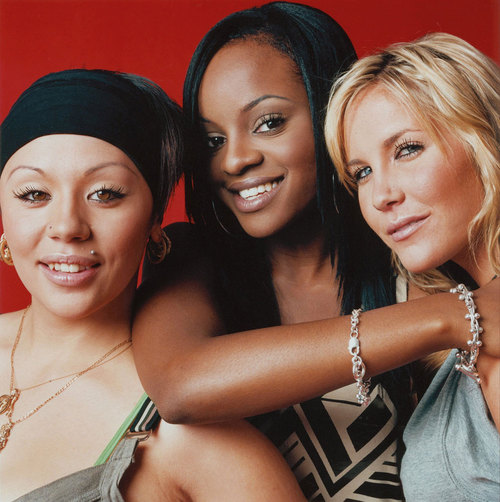 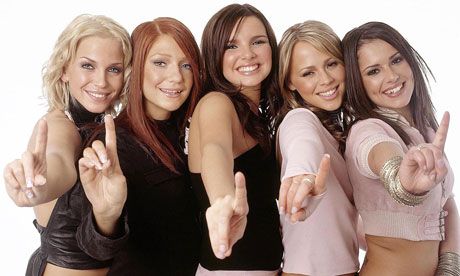 Jak łatwo zauważyć, Brytyjczycy preferują popowe girlsbandy. Amerykanie z kolei wsławili się głównie kobiecymi grupami wykonującymi muzykę z nurtu R&B, soul i hip-hop. Najpopularniejsze formacje to En Vogue, Salt-n-Pepa, TLC czy Destiny’s Child oraz bliższe muzyce pop The Pussycat Dolls.
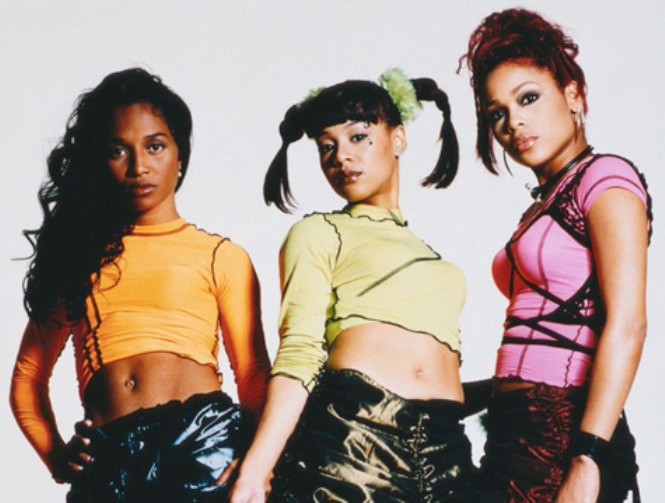 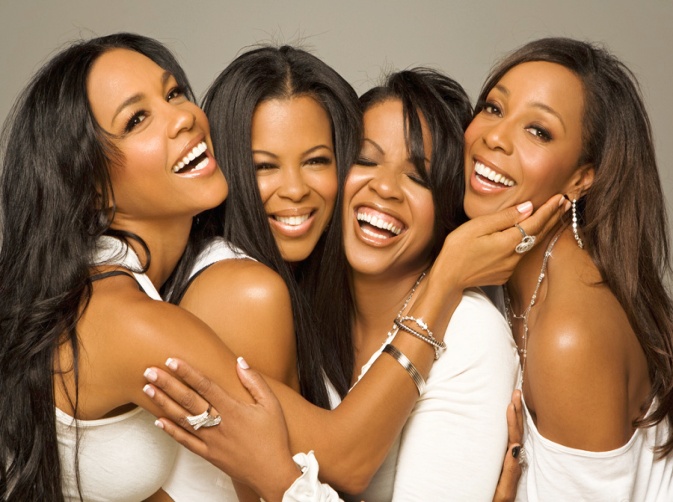 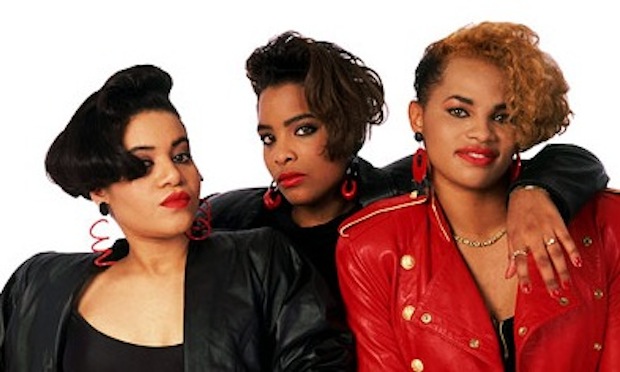 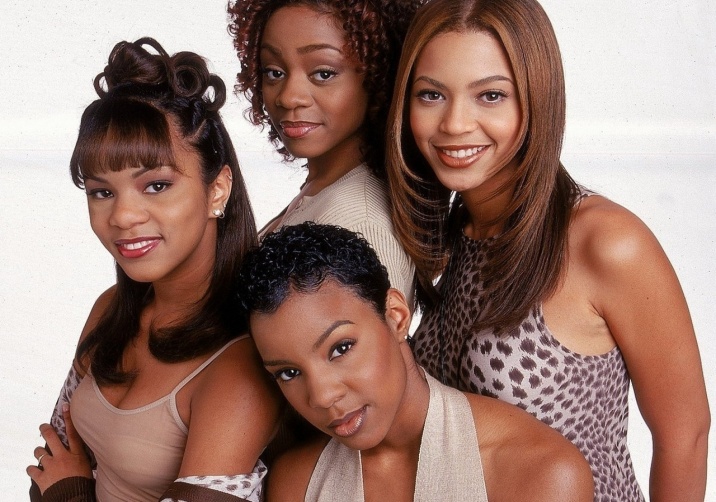 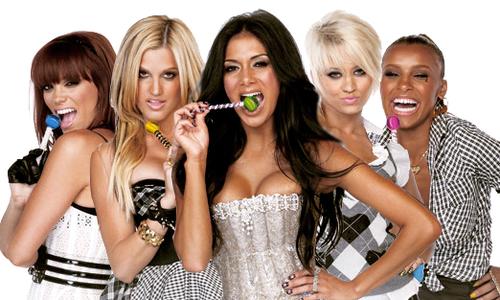 CHŁOPAKI czyli BOYSBANDY
Boysband – popowa grupa wokalna, składająca się z młodych mężczyzn. Utwory wykonywane przez boysbandy są skierowane do nastoletniej młodzieży.
Podobnie jak dziewczyny, chłopcy wybierani są na castingach przez producenta, do którego należą nazwa grupy i prawa autorskie do piosenek.
Wiele zespołów uznawanych za pierwowzór boysbandów powstała jednak zupełnie spontanicznie. Pewne cechy typowe dla boysbandów, czyli czysto męski skład i piosenki kierowane głównie do nastoletniej, damskiej publiczności posiadało wiele zespołów muzycznych jeszcze przed wymyśleniem tego terminu.
Za prekursorów boysbandów zatem możemy uznać:
		The Beatles		      The Beach Boys




				The Jackson 5
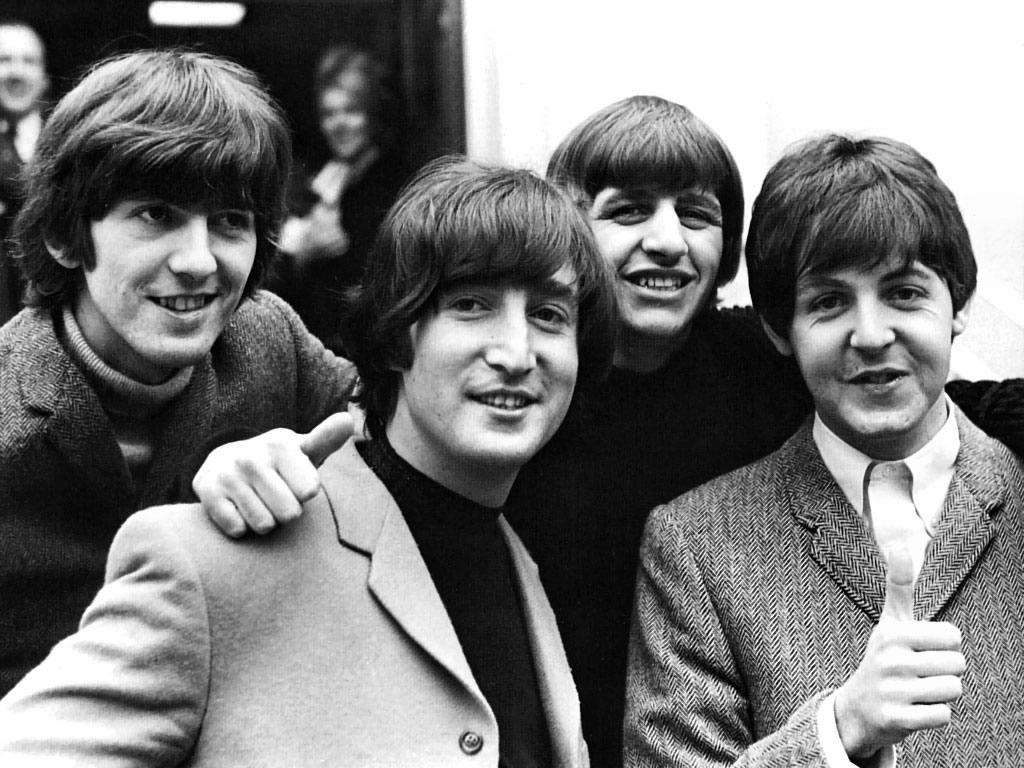 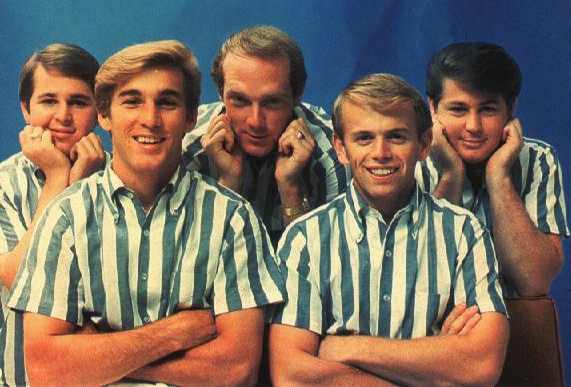 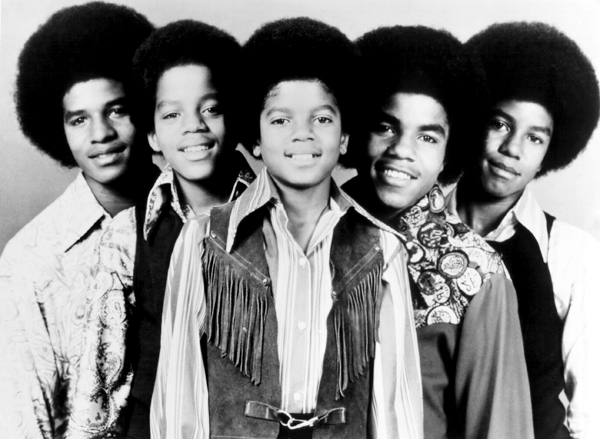 Ciężko jednoznacznie stwierdzić, który zespół rozpoczął „erę boysbandów”. Ja uznaję, że pierwszą tego typu grupą był amerykański zespół New Kids On The Block. Szczyt ich popularności przypadł na przełom lat 80. i 90. W 1994r. zespół zawiesił działalność. Jednak po 14 latach powrócił z nowym albumem.
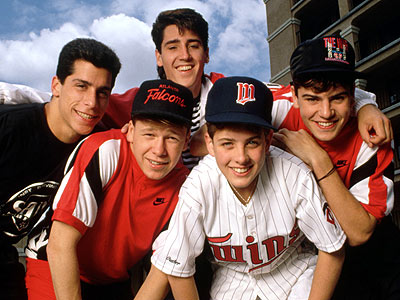 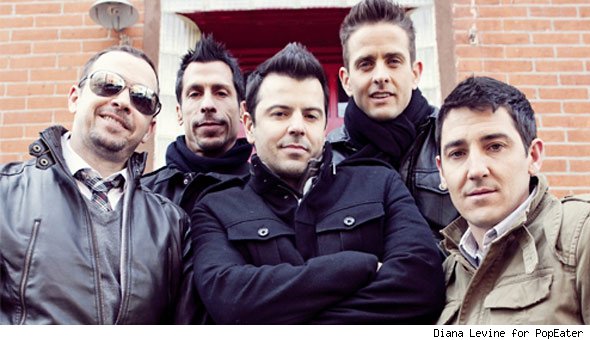 Brytyjską odpowiedzią na NKOTB był zespół Take That. Do tej pory jest to najpopularniejsza formacja tego typu w Wielkiej Brytanii. Ten boysband również zawiesił działalność – w 1996 roku, i również powrócił po prawie dekadzie.
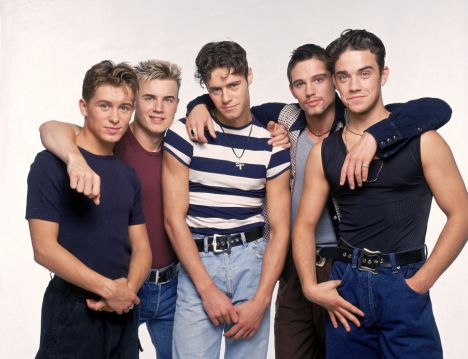 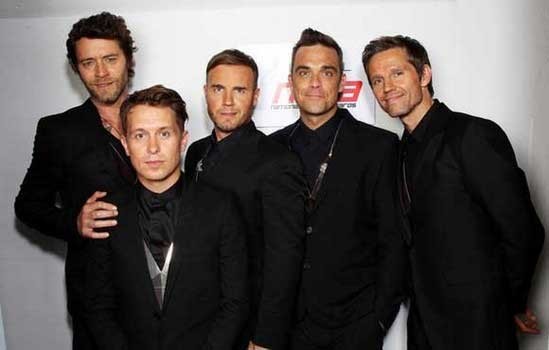 W połowie lat 90. w USA powstały dwa najważniejsze boysbandy: Backstreet Boys i N’Sync. Jednak sukces tego pierwszego był nieporównywalnie większy od tego drugiego.
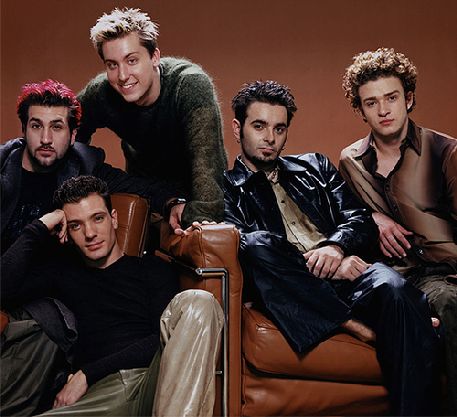 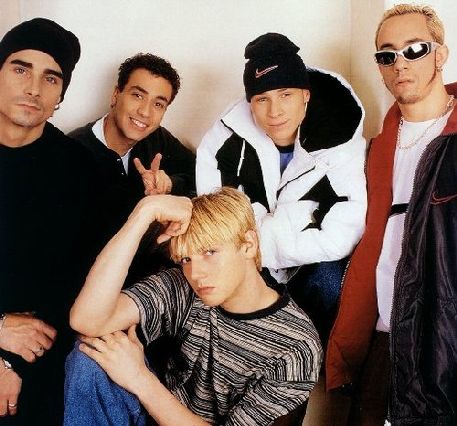 Wielka Brytania okazała się jednak bardziej płodna w produkcji boysbandów, i tak na fali popularności Take That powstały takie zespoły jak Boyzone, Westlife, Five czy Blue.
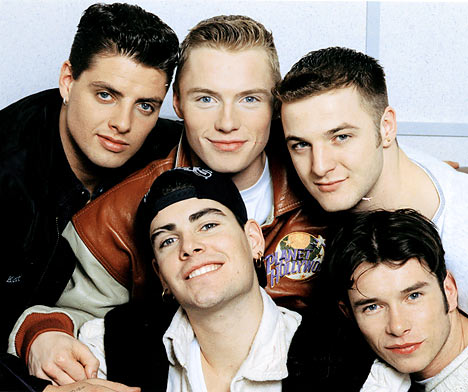 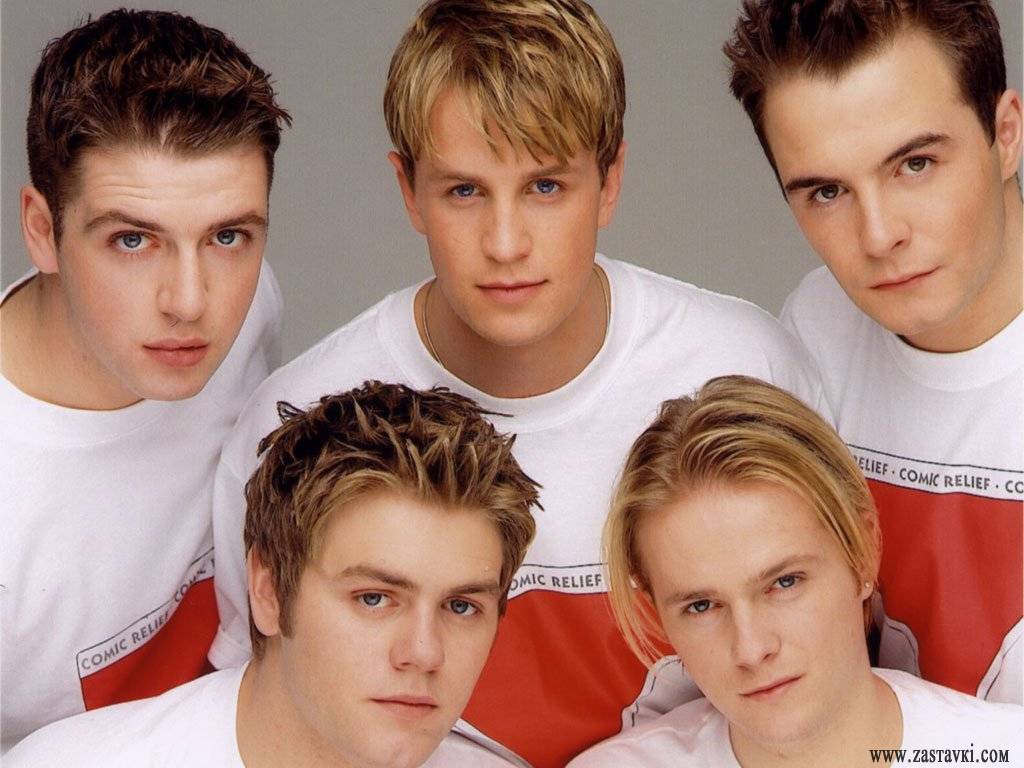 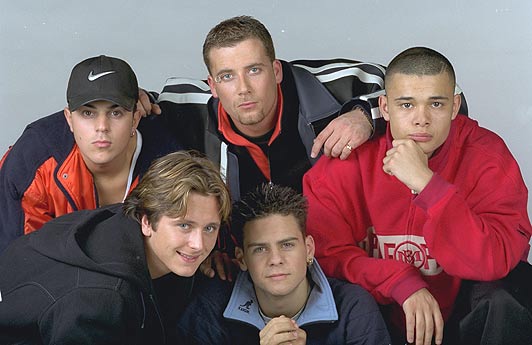 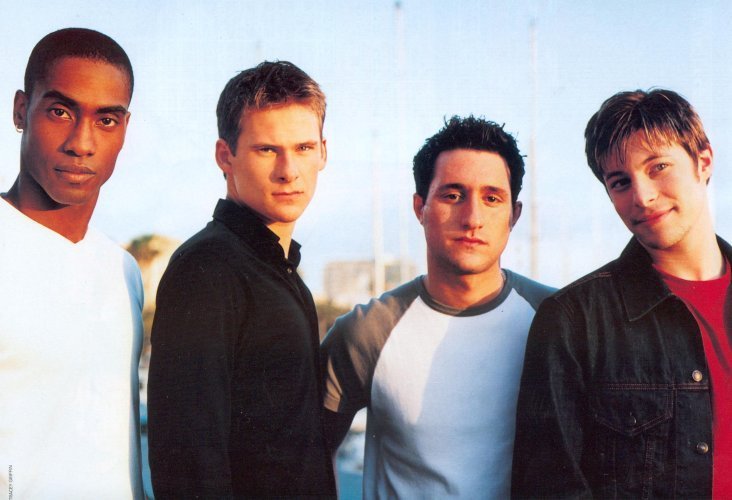 Choć wiele z tych boysbandów (zarówno brytyjskich jaki i amerykańskich) istnieje nadal, to nie jest już o nich tak głośno jak kiedyś. Jednak moda na zespoły chłopięce nie przeminęła. Współczesne przykłady to m.in. Us5, Jonas Brothers czy One Direction.
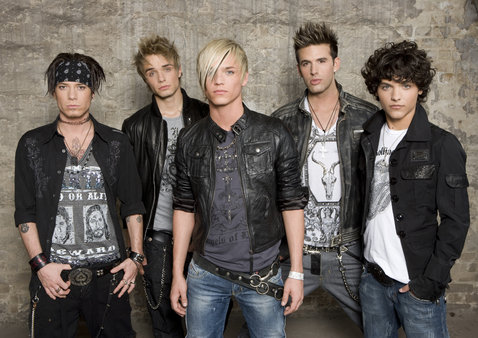 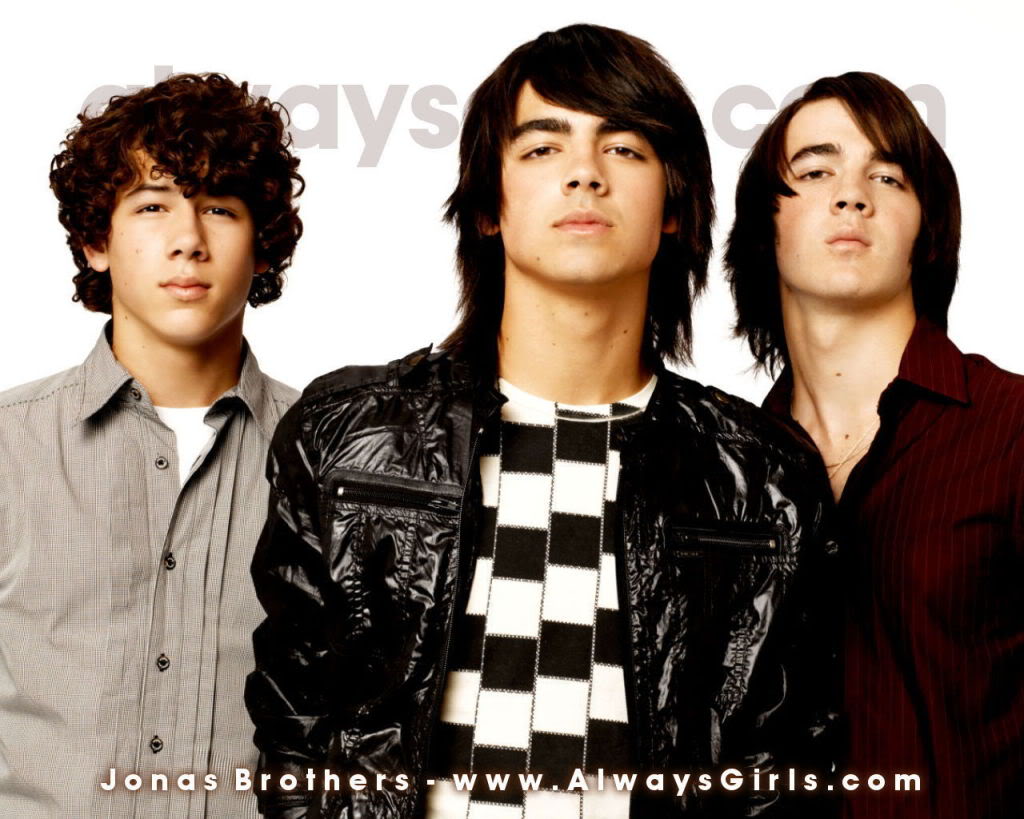 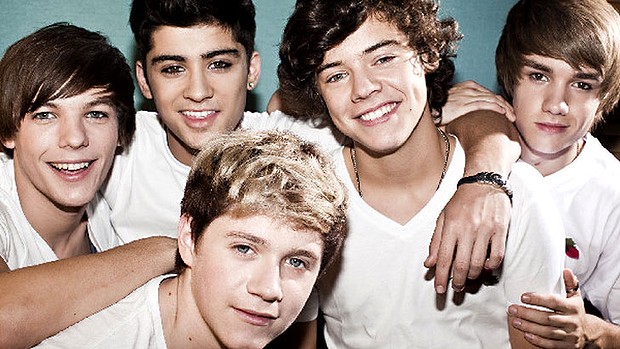 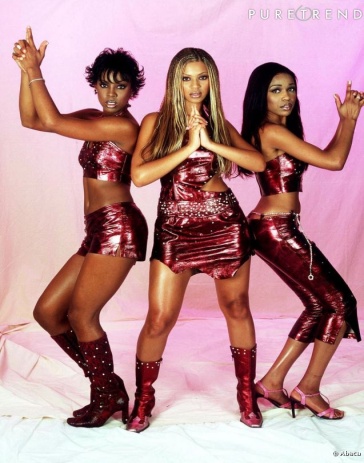 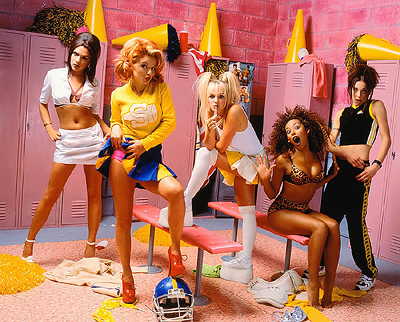 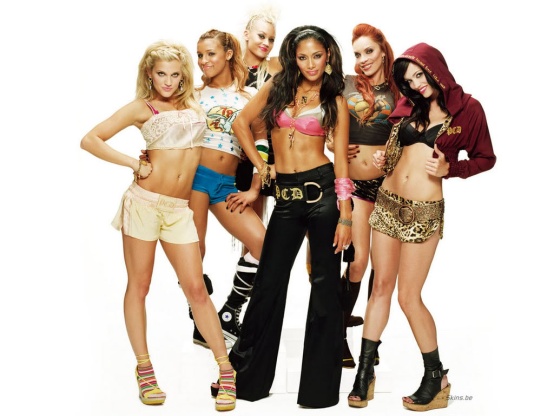 Mam nadzieję, że będziecie się dobrze bawić podczas tych zajęć i zainspirują one Was do zgłębienia wiedzy na temat fenomenu girlsbandów i boysbandów oraz do nakręcenia super teledysku 
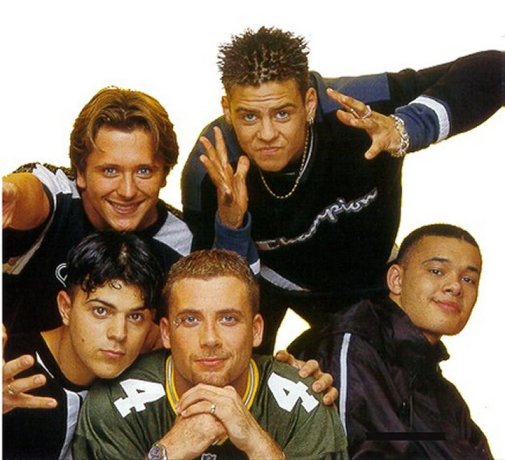 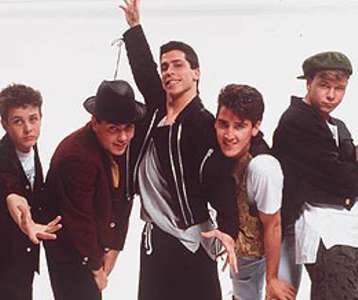 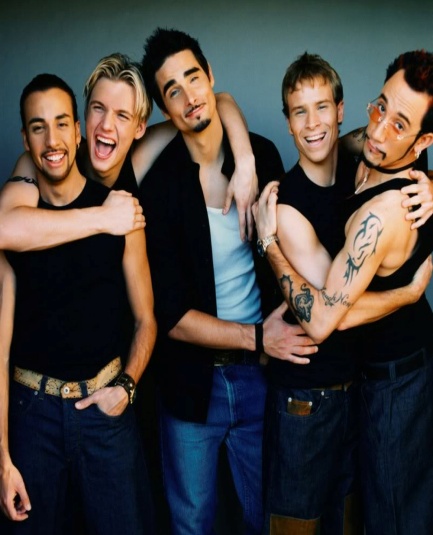